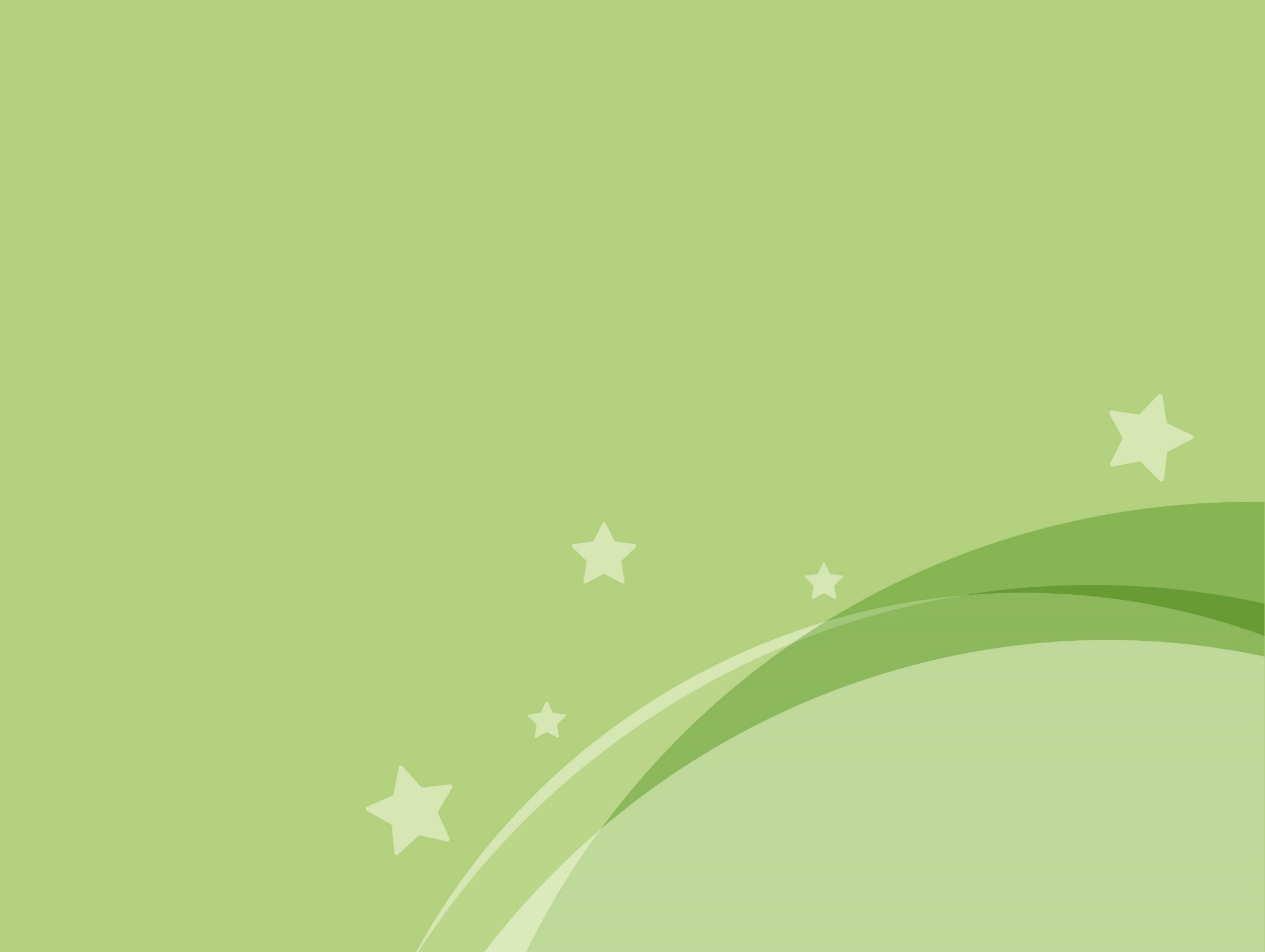 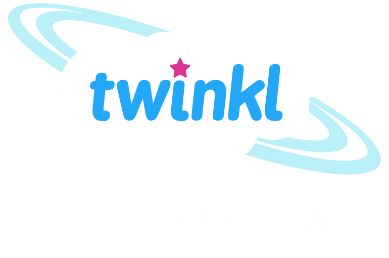 Geography
The UK
Year One
Geography | Year 3 | The UK | Rivers and Seas | Lesson 2
Aim
I can name and locate the main rivers and seas of the UK.
I can identify rivers and seas using an atlas or map.
Success Criteria
I can name the seas surrounding the UK.
I can name some of the UK’s main rivers.
I can name the seas some rivers flow into.
I can find the names of seas on a map.
I can find the names of rivers on a map.
I can follow a river on a map to find where it starts and ends.
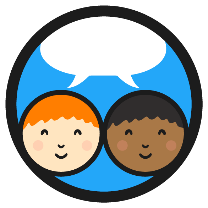 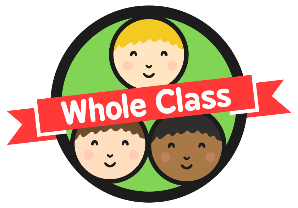 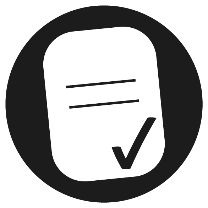 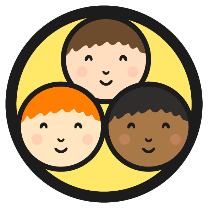 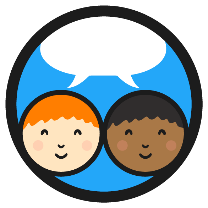 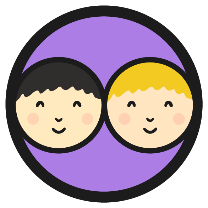 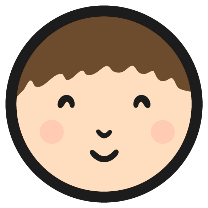 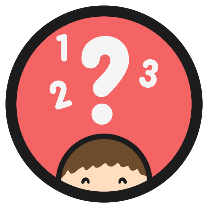 What Surrounds Us?
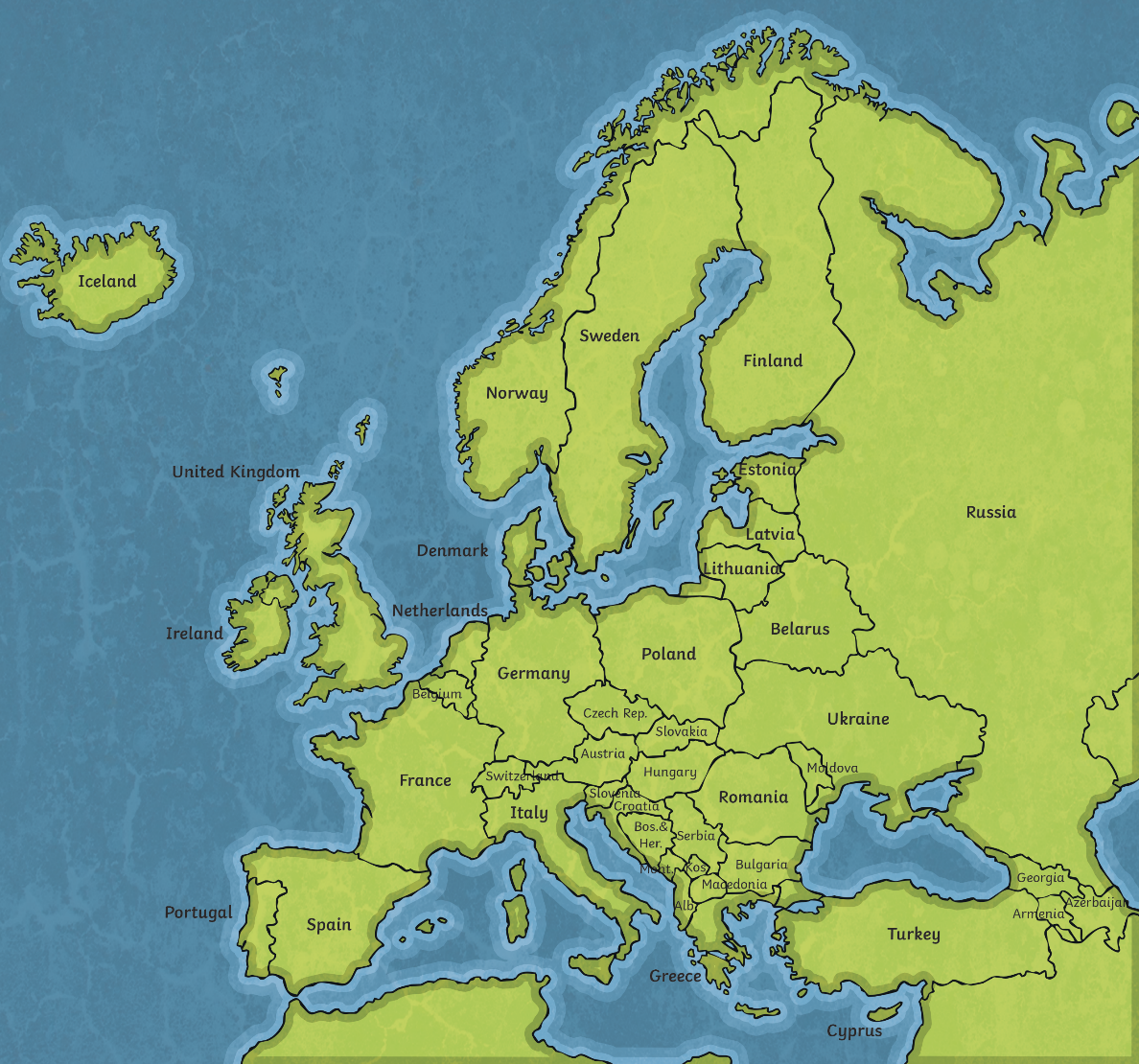 Where is the UK?
?
Can you find Austria?
?
On the map, how is the UK different to Austria?
?
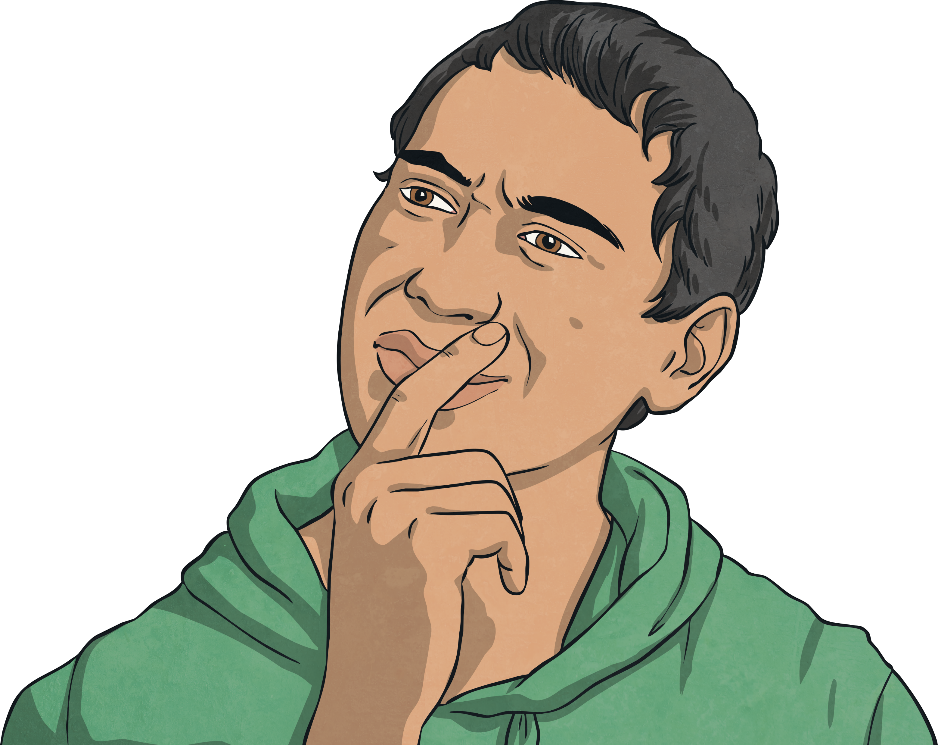 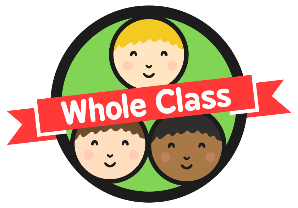 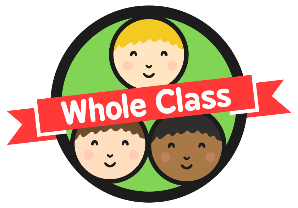 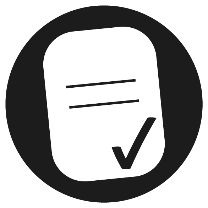 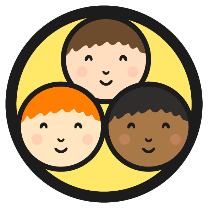 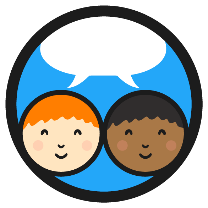 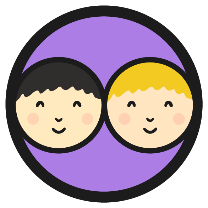 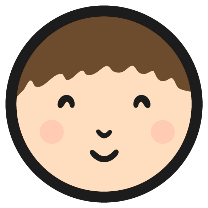 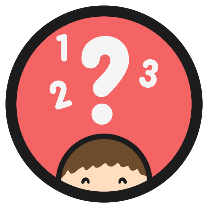 The Seas Around Us
Do you know where each label should go?
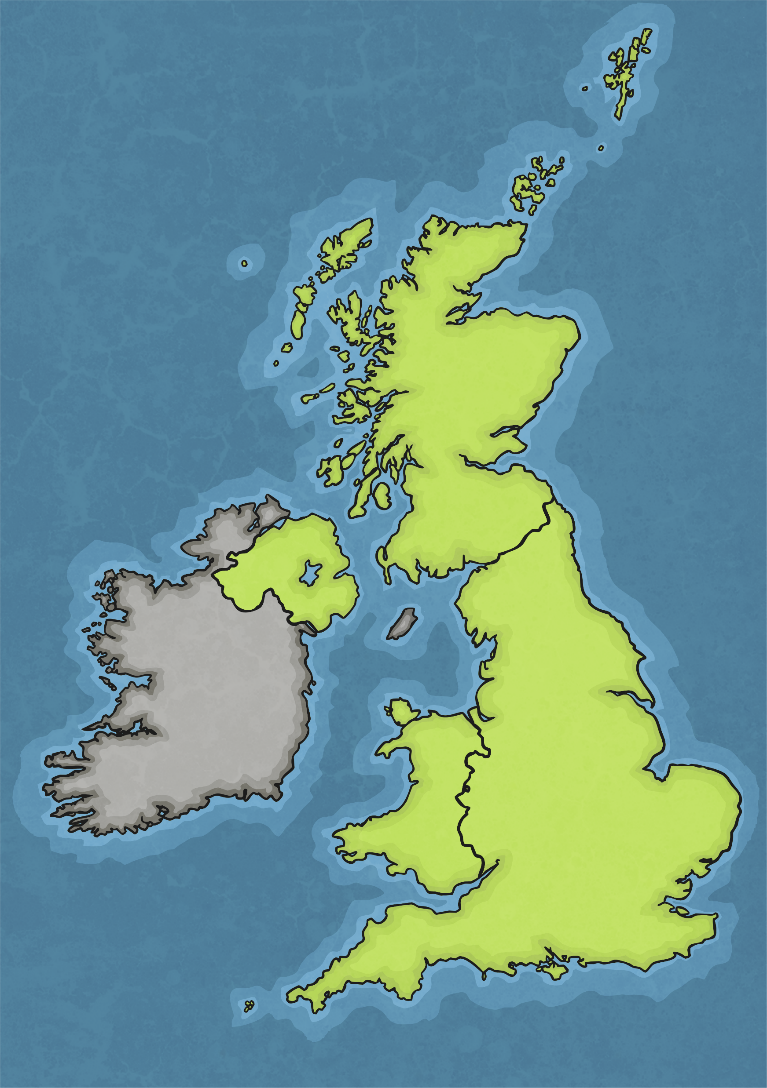 ?
What clues might help us?
?
Irish Sea
English Channel
North Sea
Atlantic Ocean
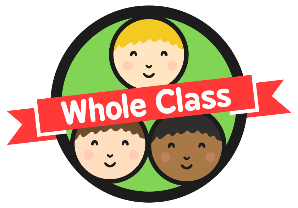 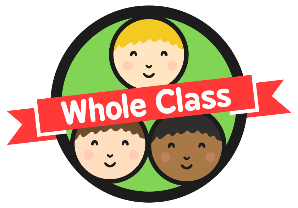 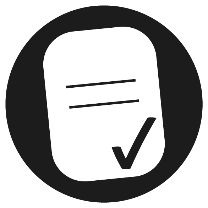 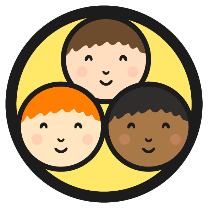 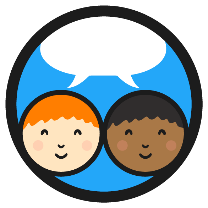 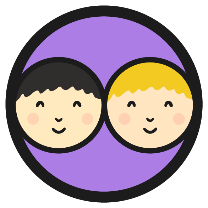 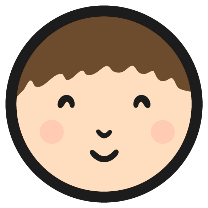 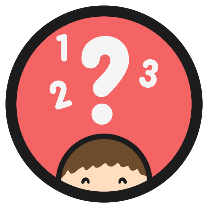 Rivers of the UK
Find out the names of the rivers labelled on a  map of the UK.
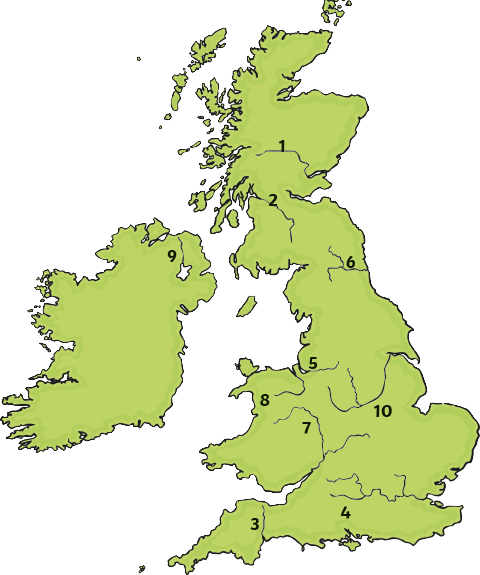 Which seas do they flow into?
?
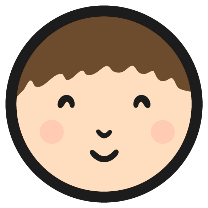 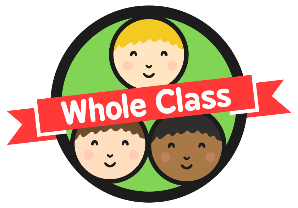 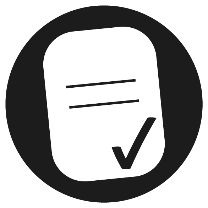 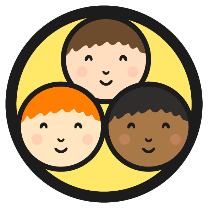 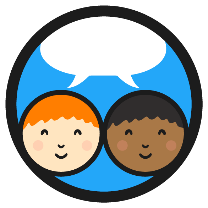 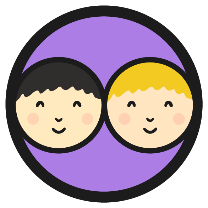 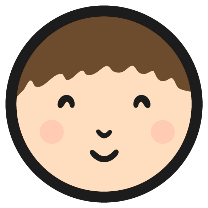 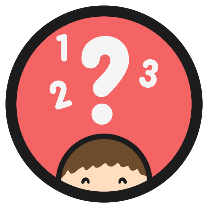 Rivers of the UK
Find out the names of the rivers labelled on your map of the UK.
Your Task:
I have created 2 interactive quizzes for you to have a go at the Rivers Quiz and labelling the rivers on the Twinkl Go website!


https://www.twinkl.co.uk/go  


Use the pin code PQ7198
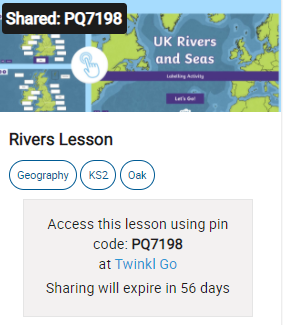 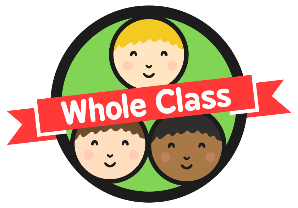 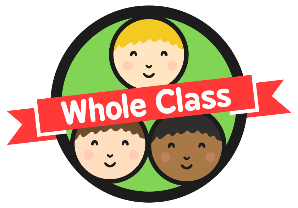 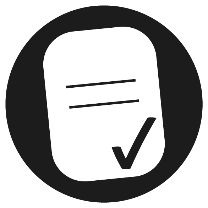 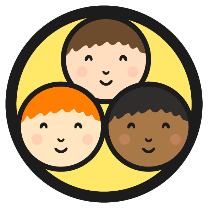 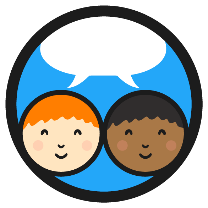 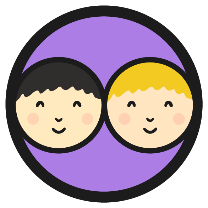 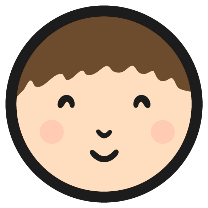 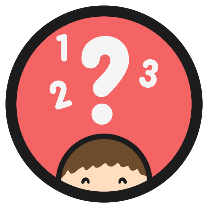 Where Do Rivers Go?
Can you find the River Thames?
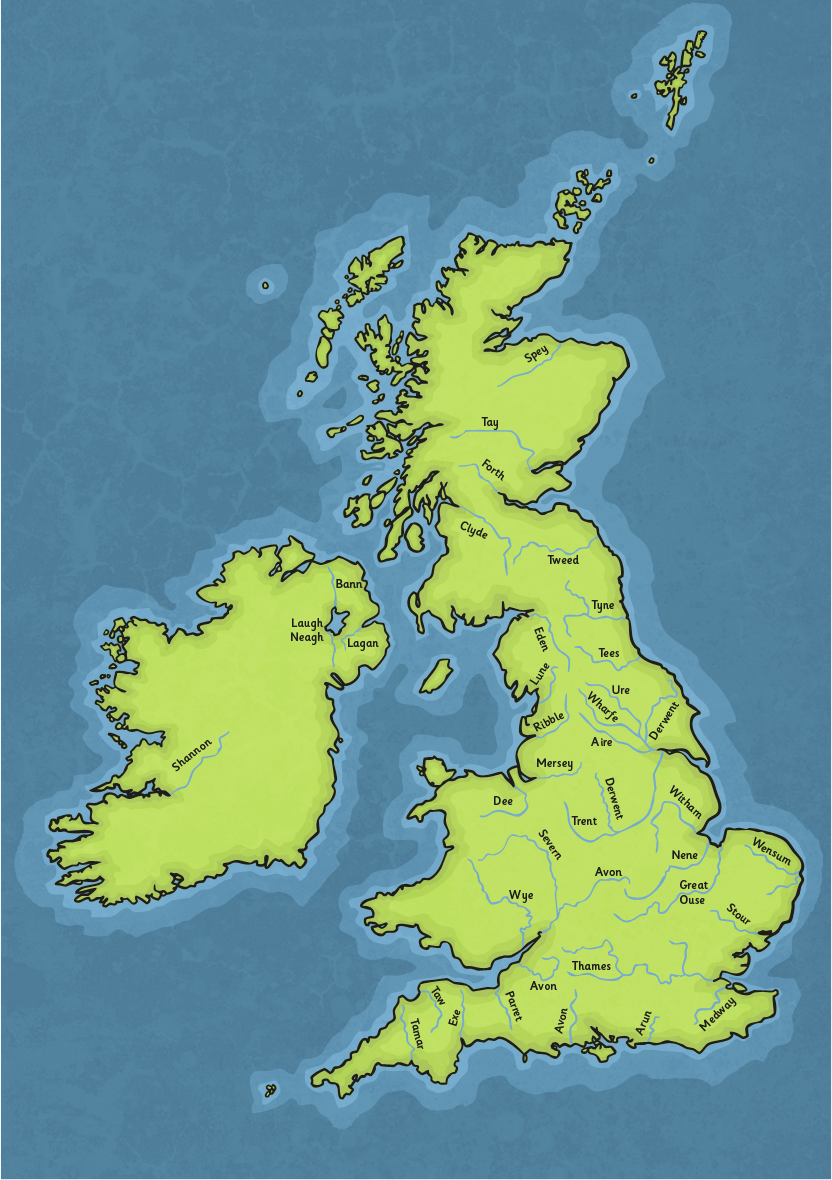 ?
Where does it start?
?
Where does it end?
?
What do you notice about where the rivers start and end?
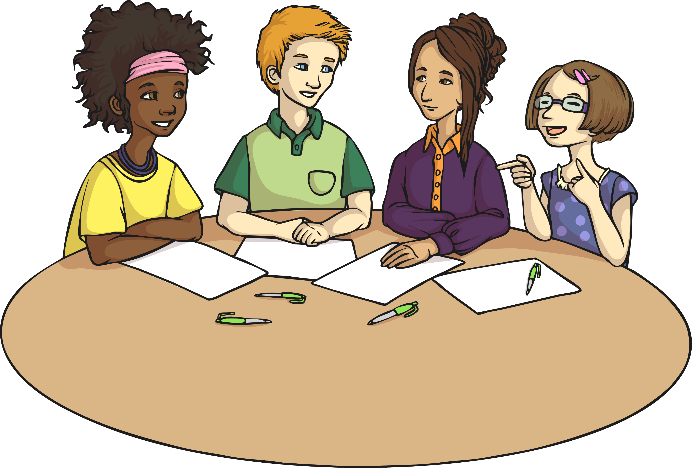